Форми проведення заняття
На допомогу керівникам гуртків
 при підготовці до занять
Діяльність педагога можна порівняти з             працею садівника.   Адже садівник, щоб       виростити гарну квітку, вчасно поливає і                                 підживлює її.         Так і обов’язок учителя, вихователя –      створити всі умови для всебічного              розвитку  дитини,          розкриття її таланту,      здібностей та обдарувань.
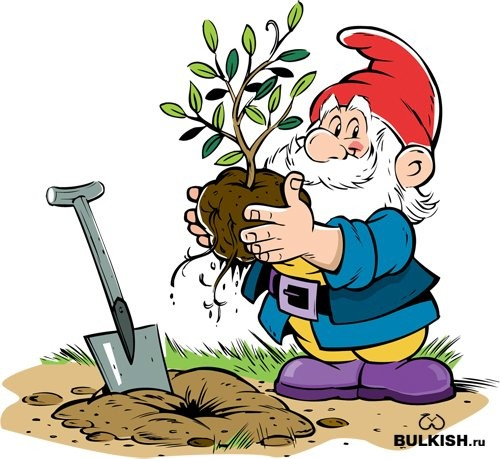 В  залежності  від поставлених  завдань, керівник  гуртка  на  заняттях використовує  різноманітні методи  навчання, частіше всього  поєднуючи  їх.
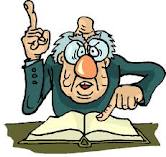 Метод навчання — взаємопов'язана діяльність педагога та учнів, спрямована на засвоєння дітьми системи знань, набуття умінь і навичок, їх виховання і загальний розвиток. 	У вузькому значенні метод навчання є способом керівництва пізнавальною діяльністю учнів, що має виконувати три функції: навчальну, виховну і розвиваючу.
Форма організації навчання  – це  зовнішній  вияв  узгодженої діяльності  педагога  та  учнів, яка  здійснюється  в певному  порядку  і  режимі.
Кожна із форм навчання має свою структуру, яка відображає впорядкованість усіх її елементів, ознак. 	Доцільність застосування певної форми визначається конкретною дидактичною метою, змістом і методами навчальної роботи.
Заняття – заочна       подорож
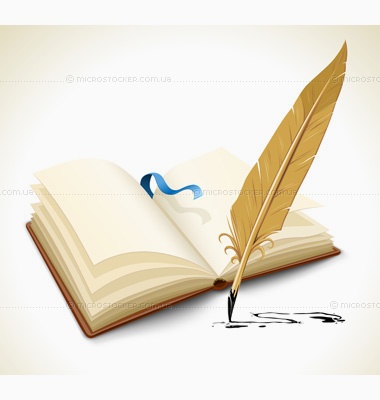 Заняття - змагання
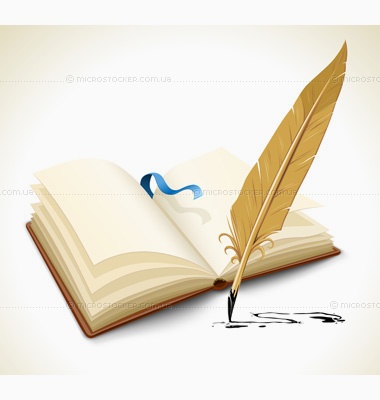 Заняття - концерт
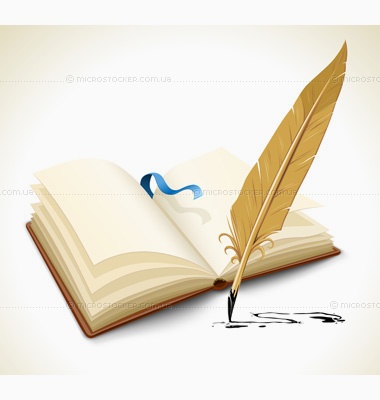 Заняття - вікторина
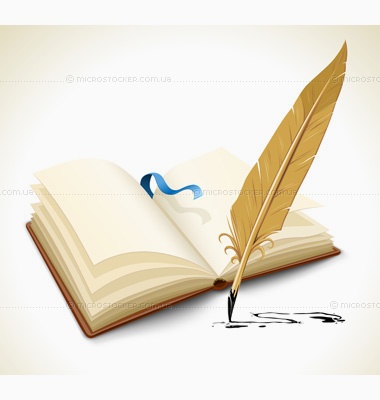 Заняття - лекція
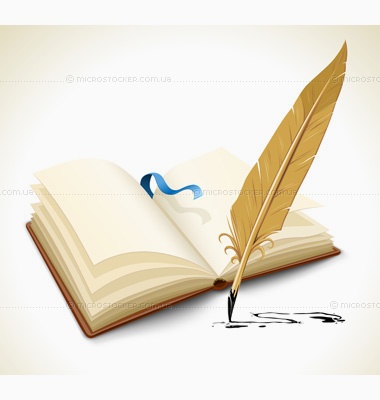 Заняття - свято
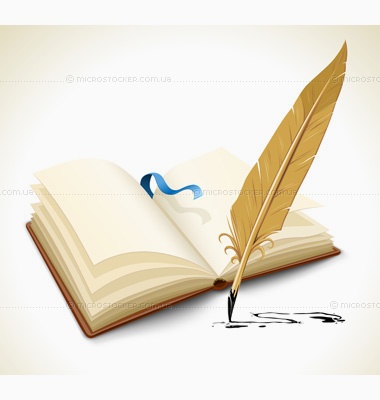 Заняття - гра
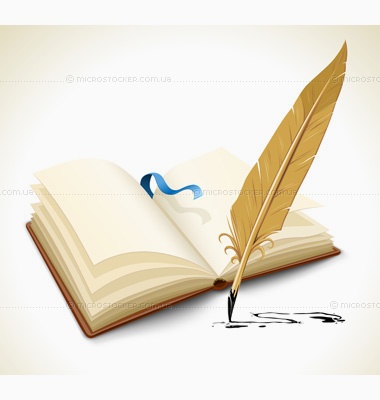 Зустріч з цікавими     людьми
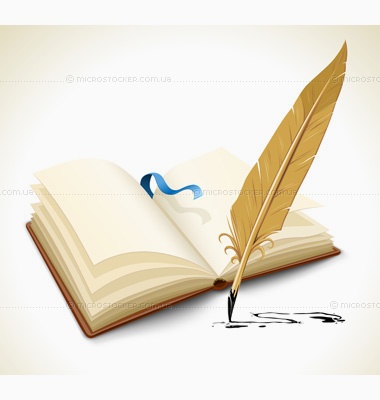 Заняття - екскурсія
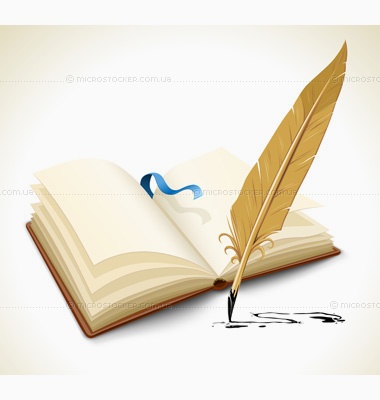 Заняття - дискусія
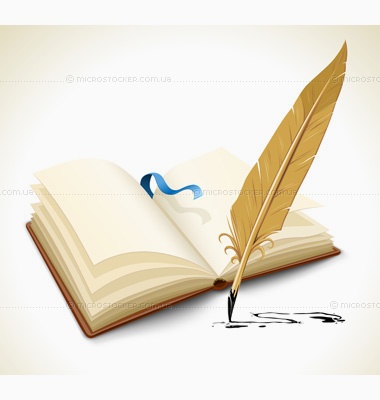 Заняття - рольова гра
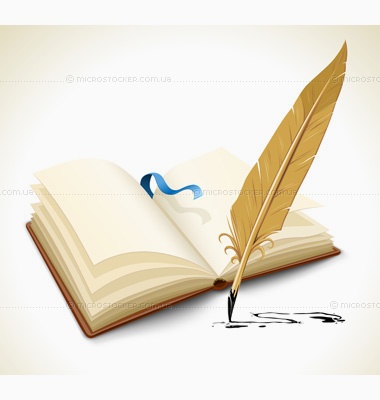 Заняття в природі
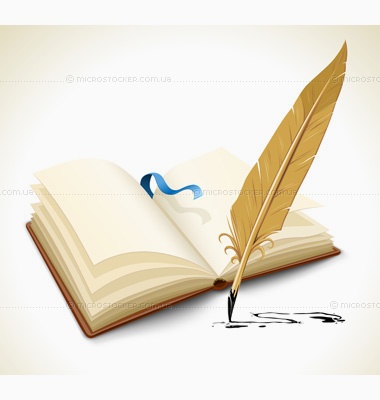 Структура заняття:І. Вступна частина- повідомлення теми та мети заняття, очікуваних результатів;- актуалізація опорних знань;- мотивація навчальної діяльності.ІІ. Основна частина- висвітлення керівником матеріалу нової теми;- оволодіння новими теоретичними знаннями,знайомство з термінами;- практична робота;- підведення гуртківців  до узагальнення, висновків.ІІІ. Заключна частина- загальний підсумок заняття;- повідомлення завдань на наступне заняття;- рекомендована література.
Дети должны жить в мире красоты,  игры,  сказки,  музыки, рисунка, фантазии, творчества.                                          Сухомлинский В. А.
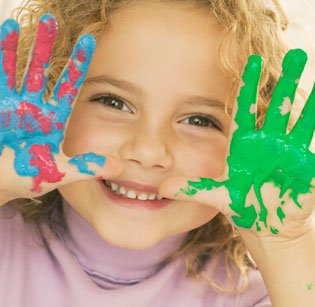